AIMS K-12 COLLEGE PREP CHARTER DISTRICT
Recruitment Calendar 2022
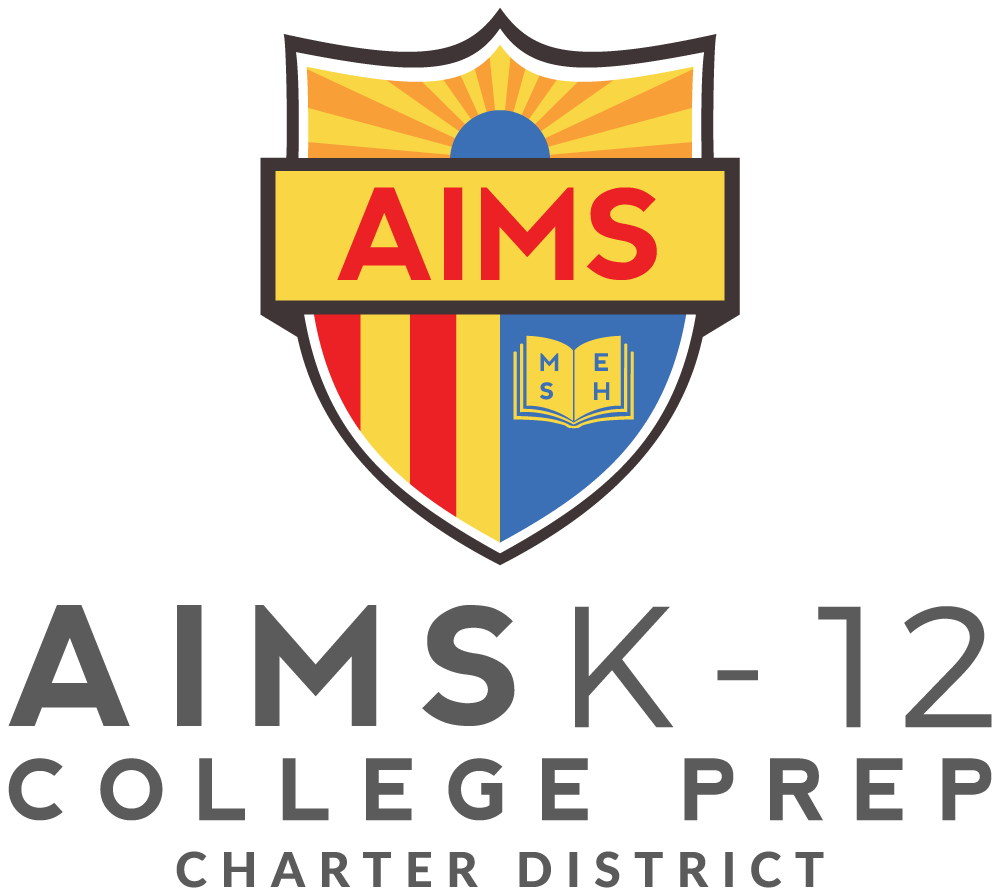 GOALS:
Recruit Highly-Qualified Teachers (Credentialed)
Hire candidates that will contribute to the existing AIMS culture & standards
Create a pool of qualified candidates for all positions
Ensure that all vacancies have been filled before the start of the 2022-2023 school year.
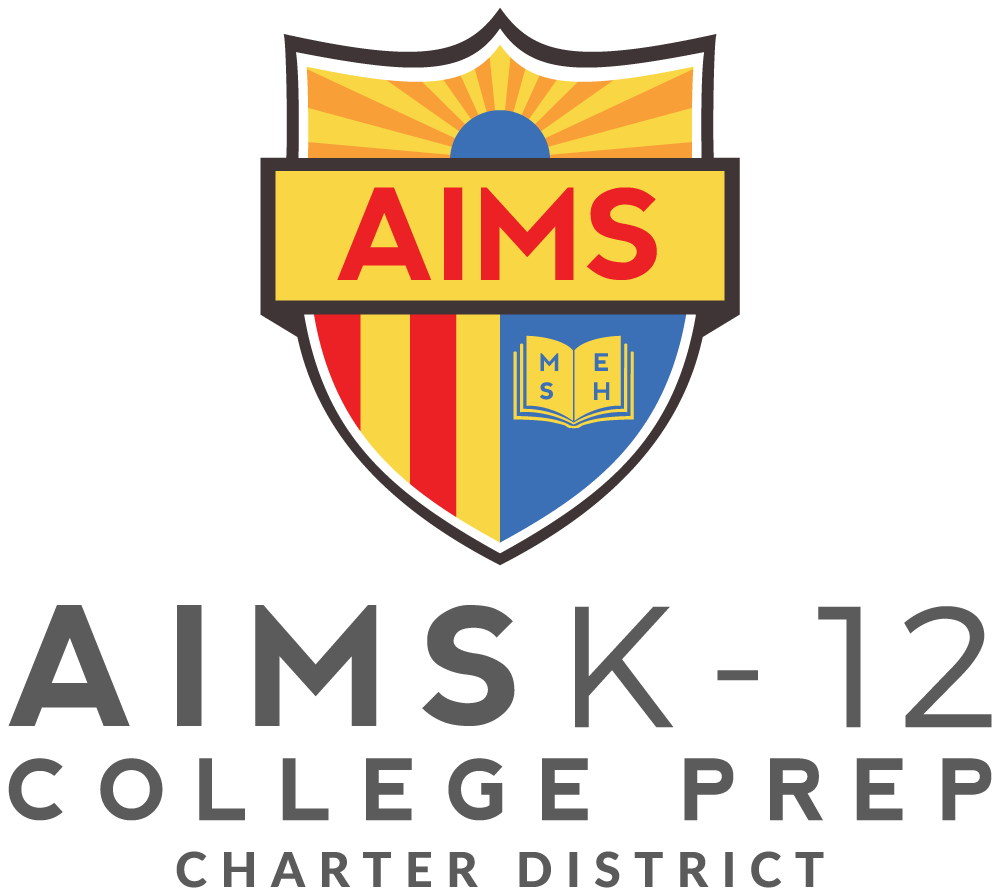 Recruitment Strategies:
Host Virtual Job Fairs
Develop relationships with local college/university Teacher Preparation programs
Attend Job Fairs hosted by local colleges/universities
Post Eligibility Pools for all positions beginning in February (Edjoin, Indeed, Glassdoor, LinkedIn & ZipRecruiter)
Conduct interviews with Eligibility Pool candidates every 3-4 weeks
Maintain weekly contact with candidates placed in Eligibility Pools
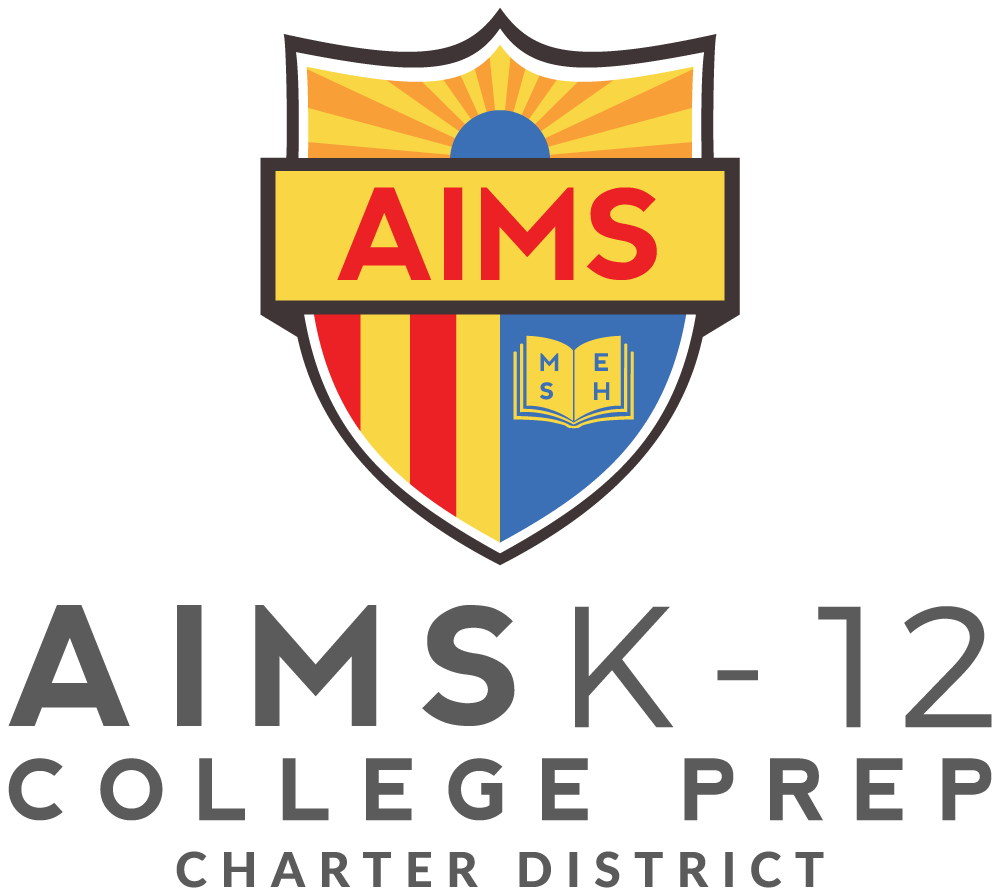 January/February Recruitment
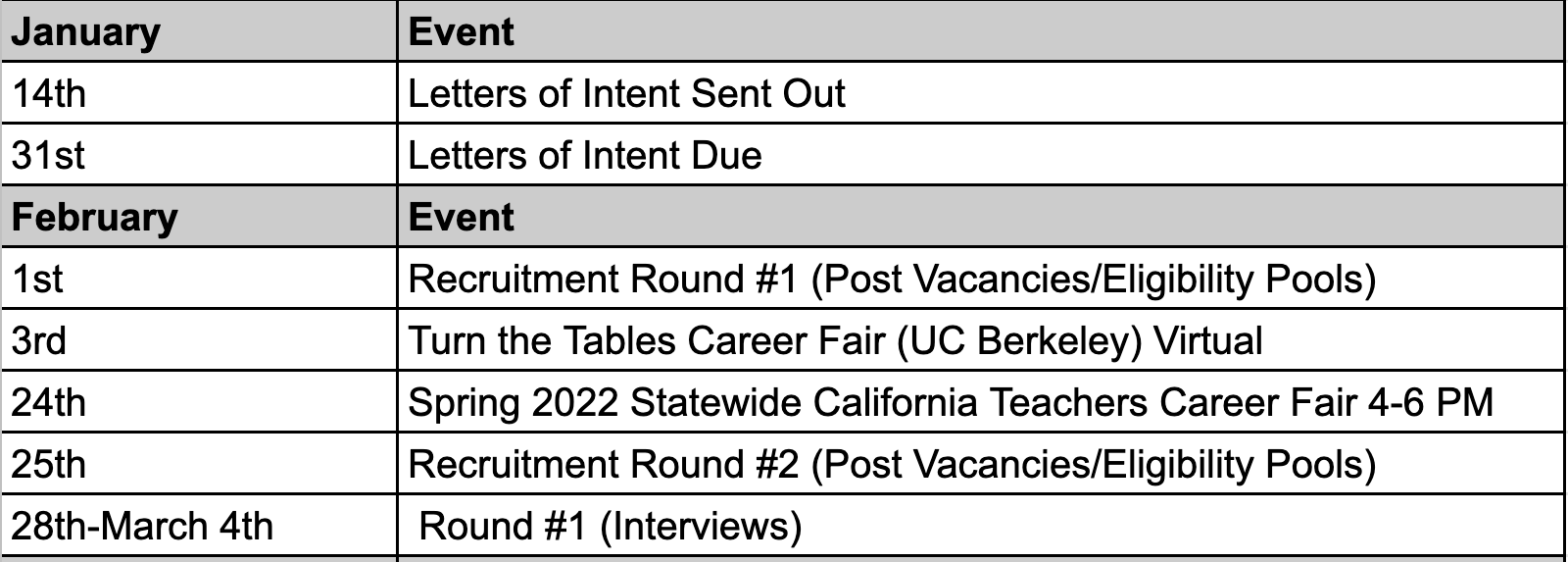 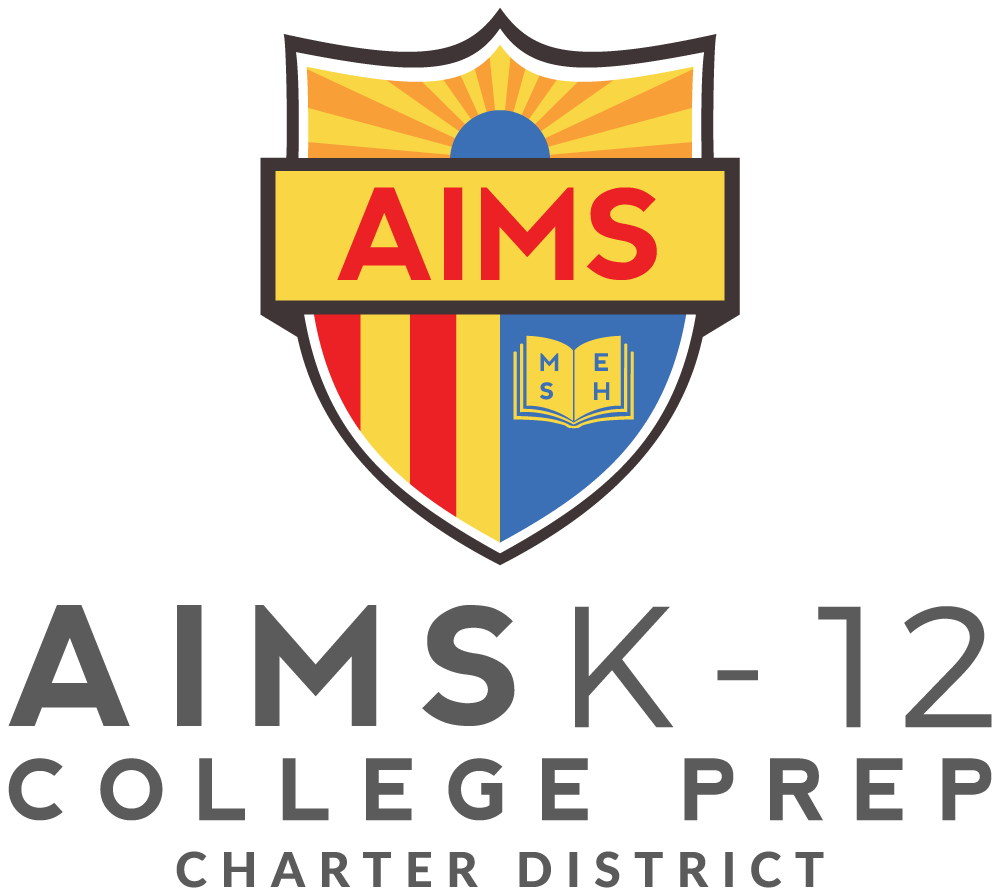 March Recruitment
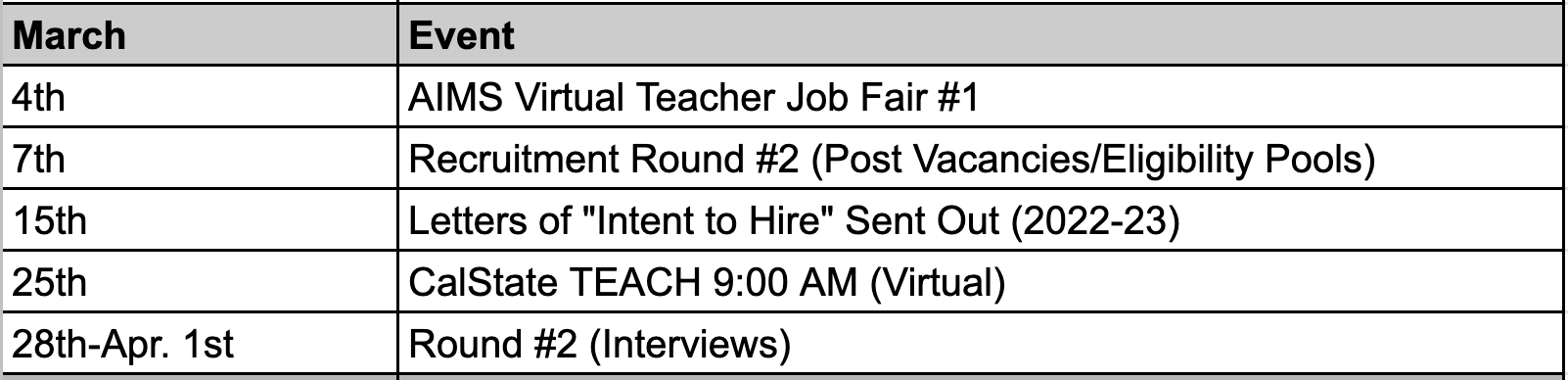 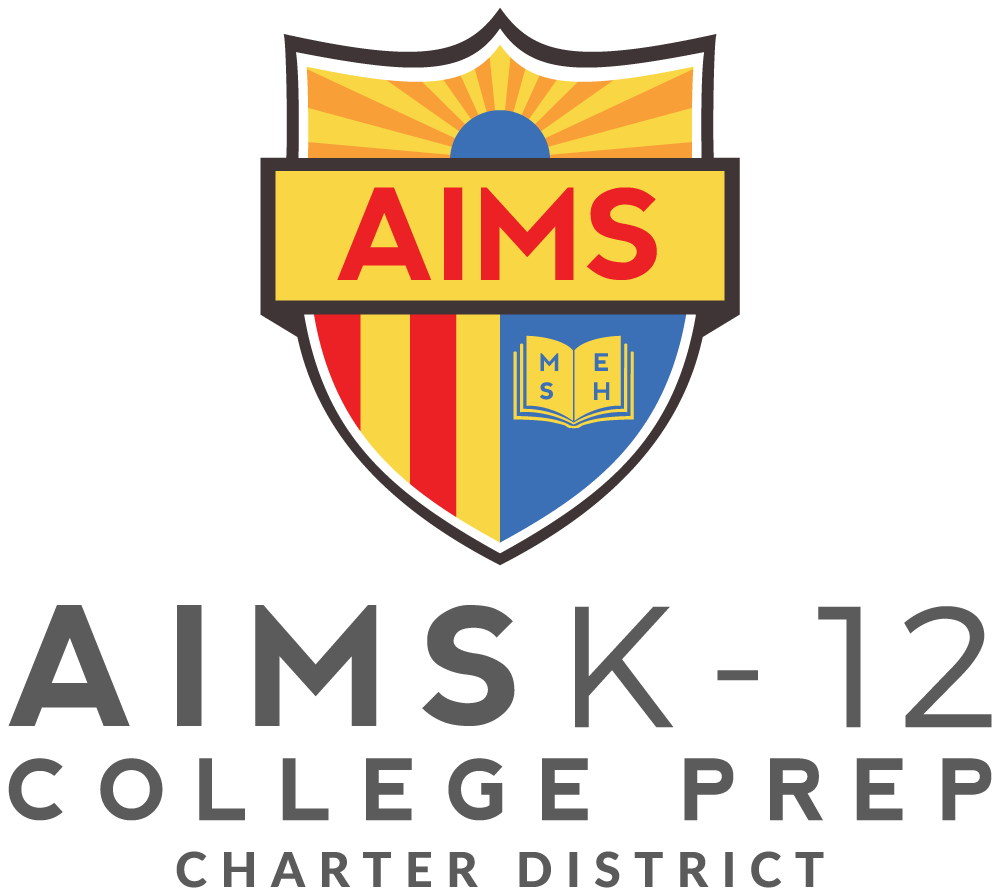 April Recruitment
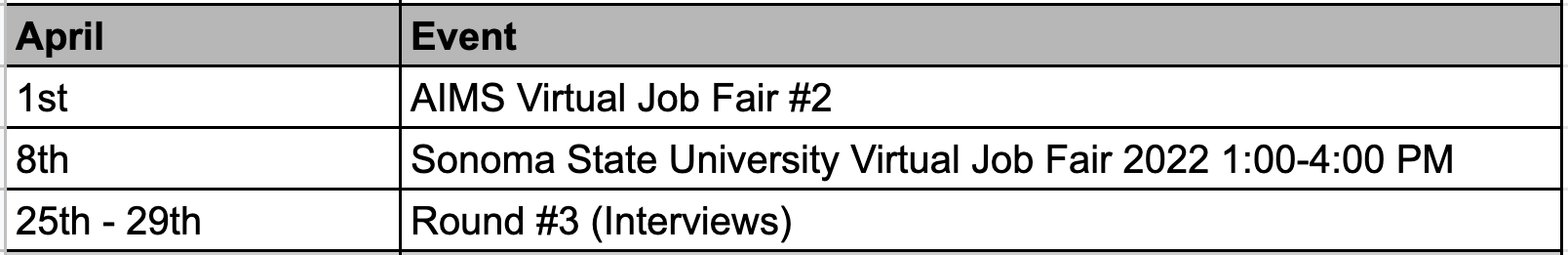 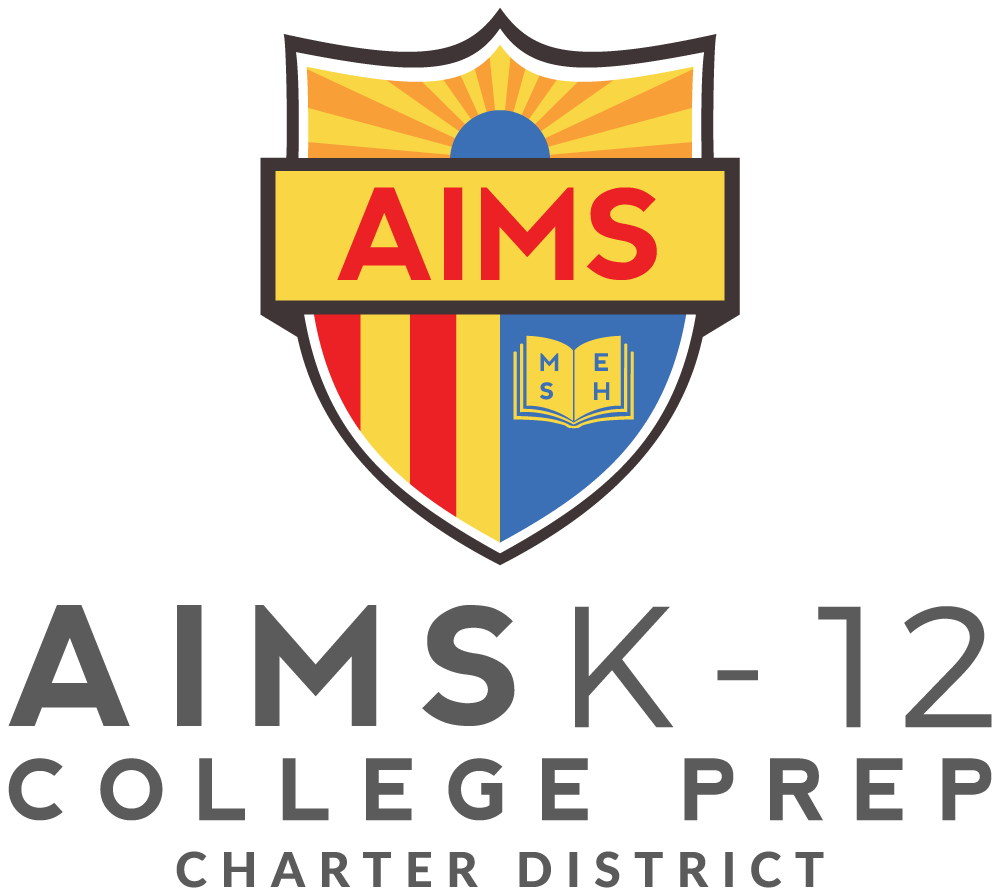 [Speaker Notes: Event is left out]
QUESTIONS?
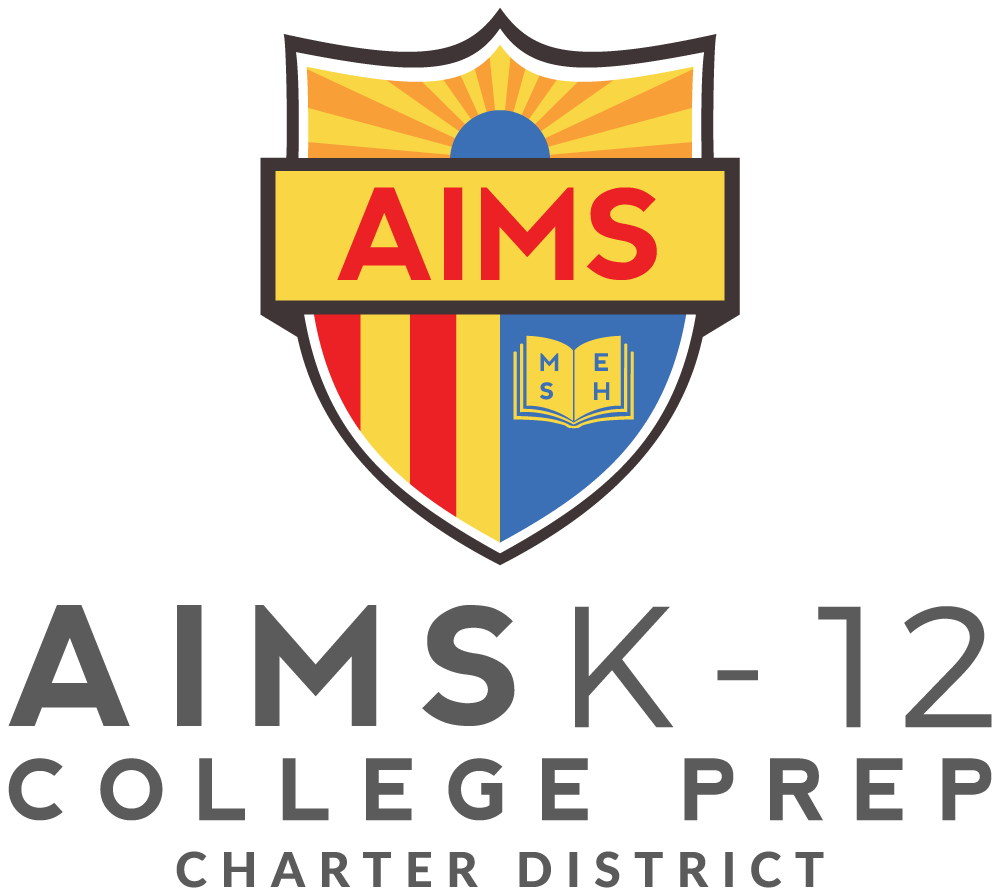